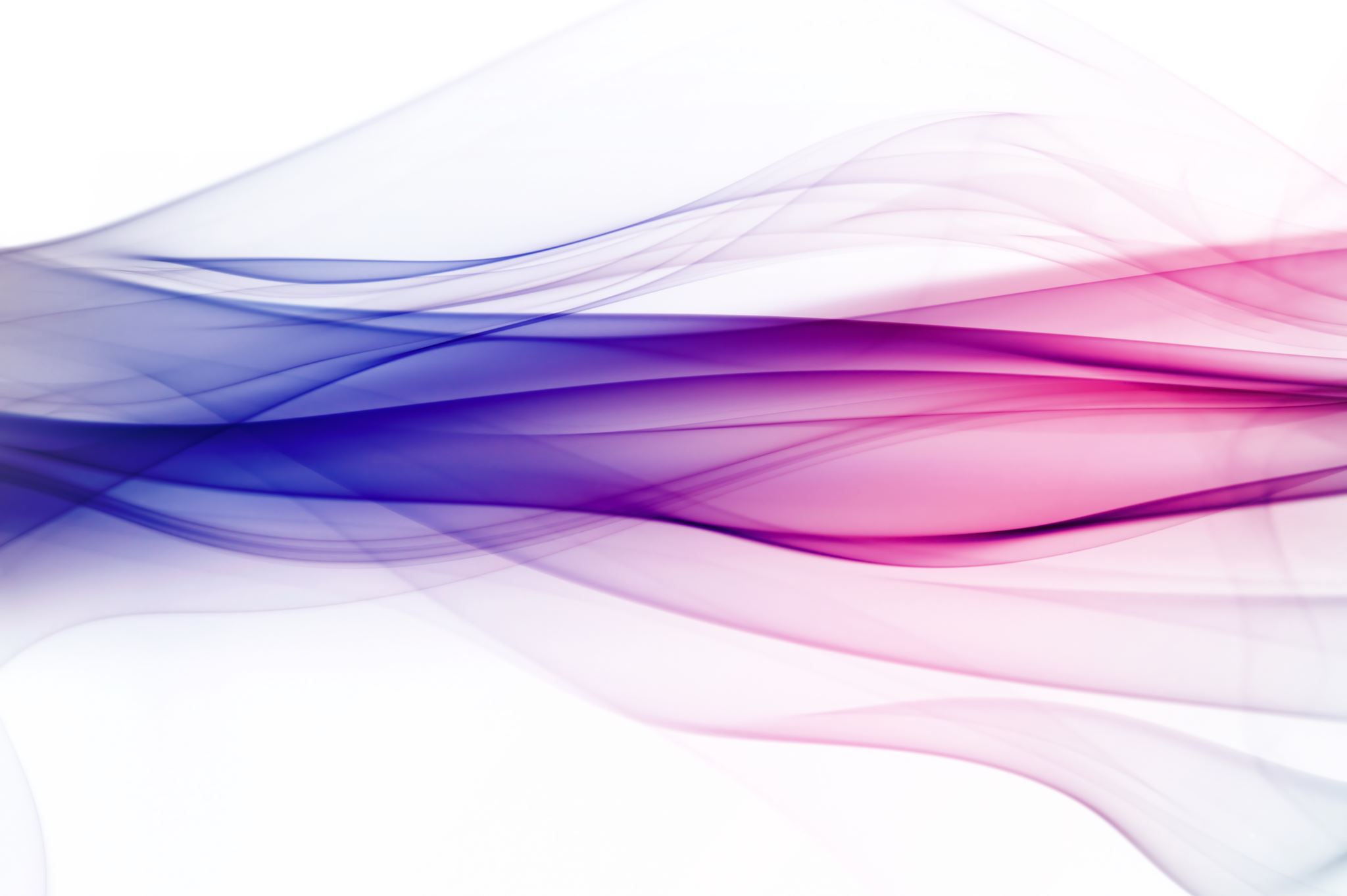 تدريباتالفاعل ونائبهوالمنصوبات
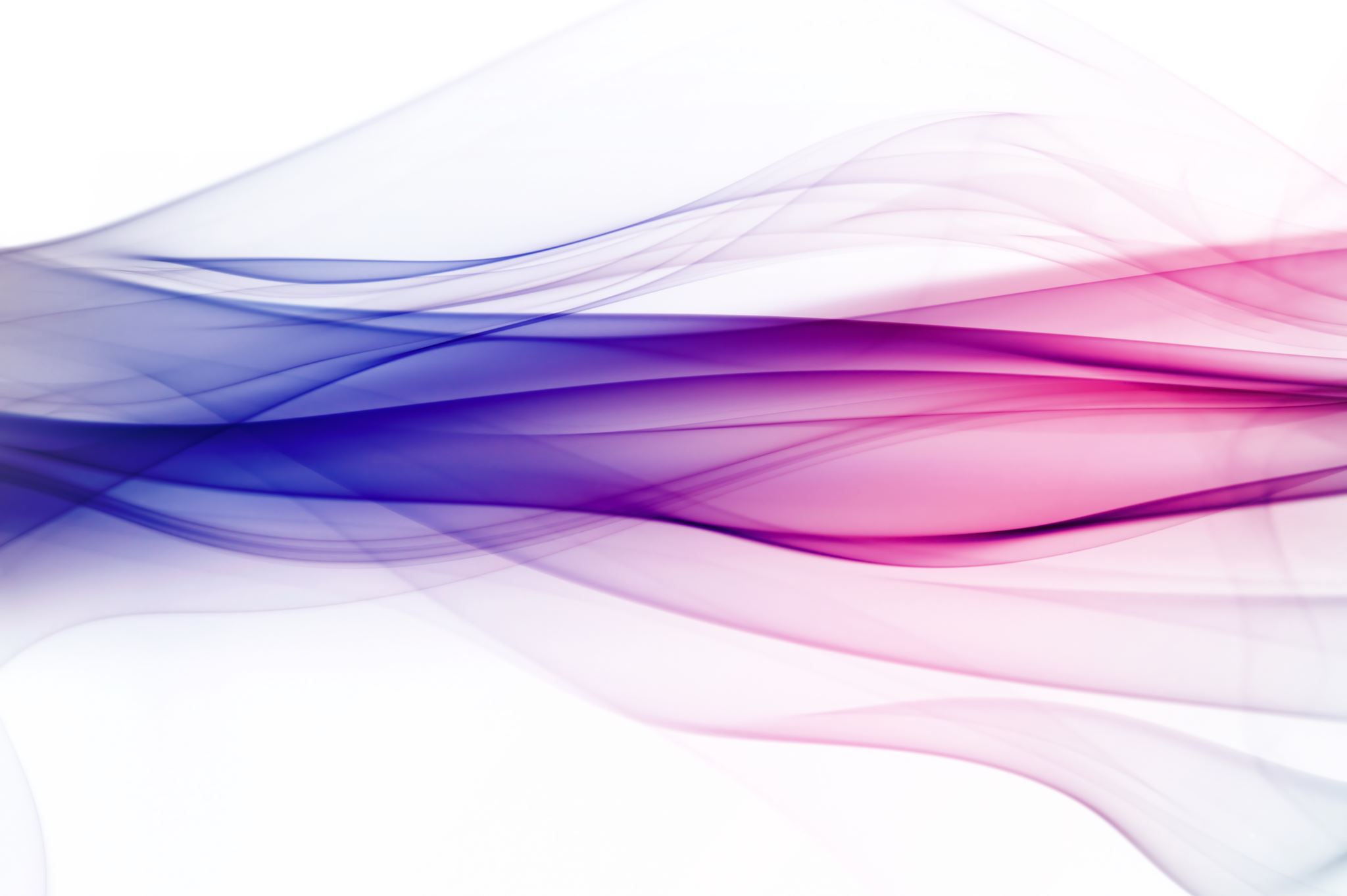 المنصوبات
المفعول به، المفعول المطلق، المفعول لأجله، المفعول فيه، المفعول معه، الحال، المستثنى، التمييز
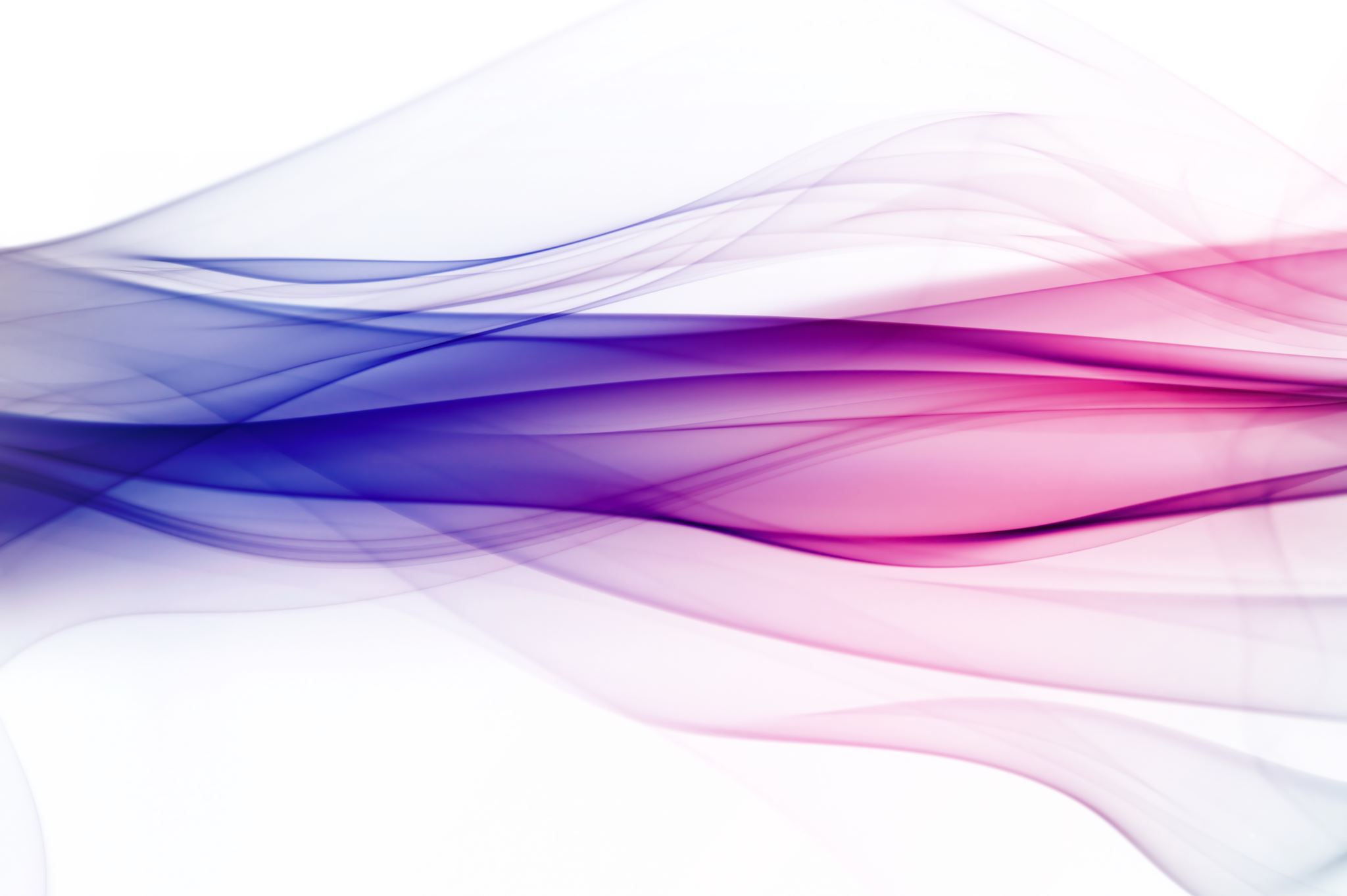 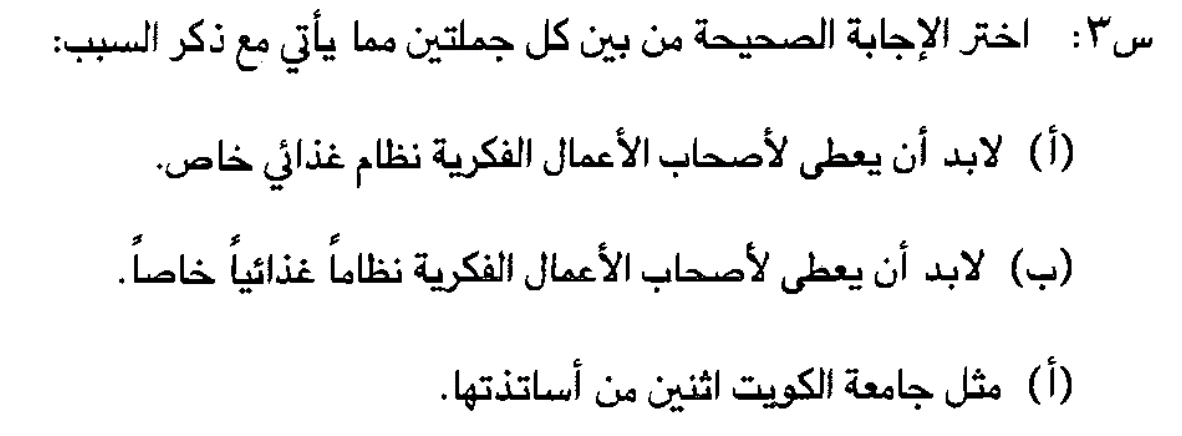 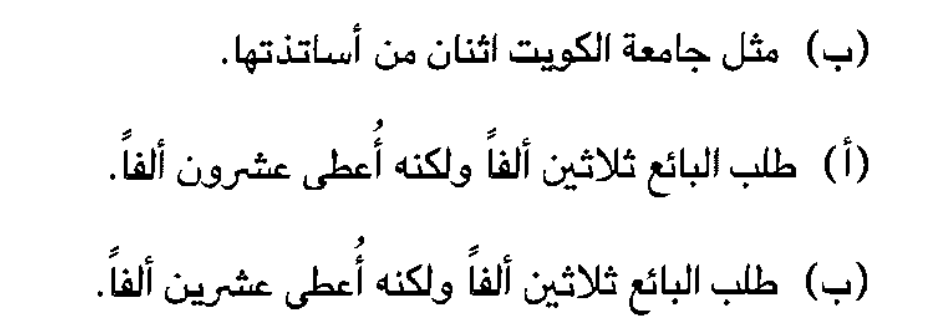 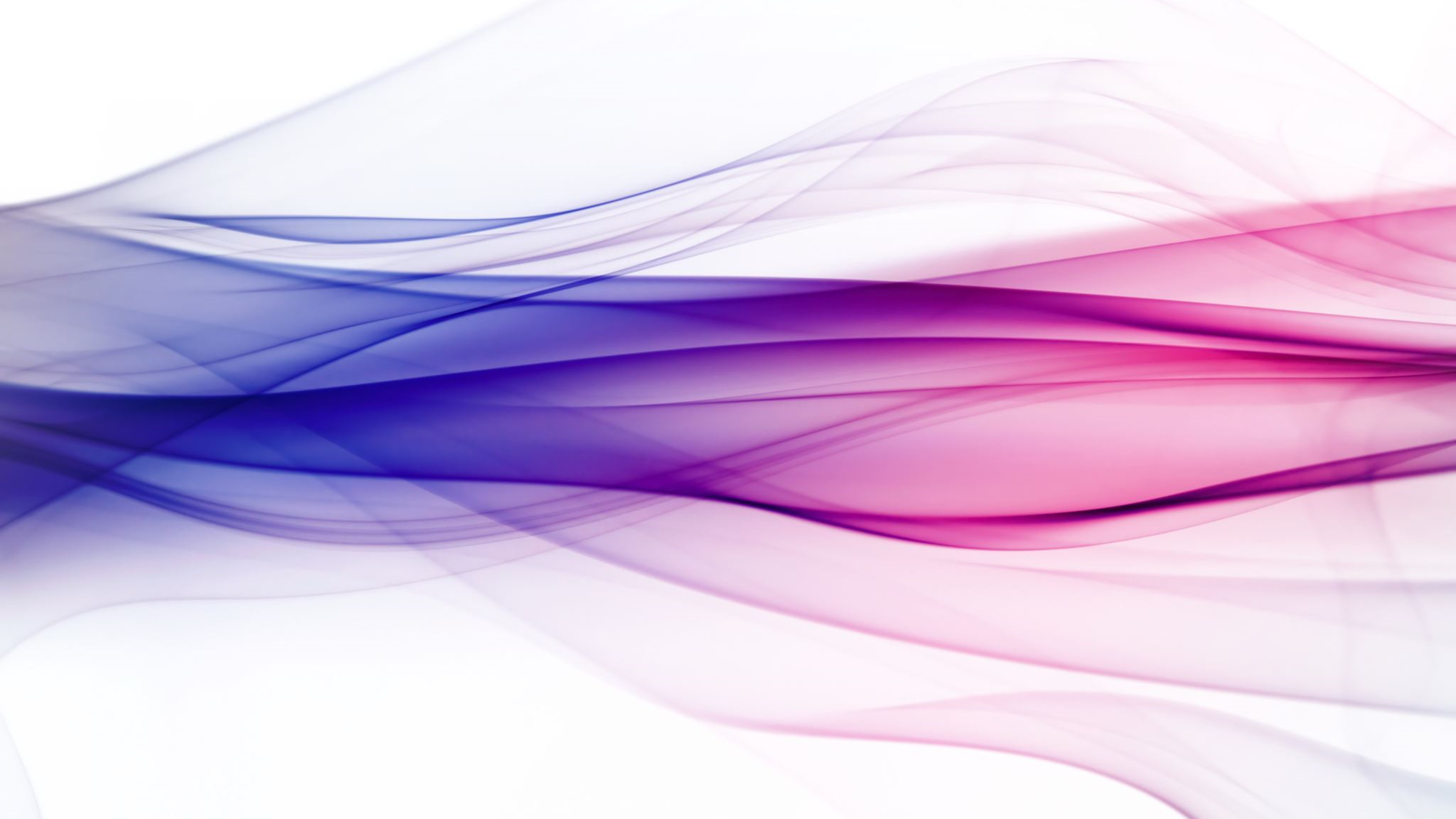 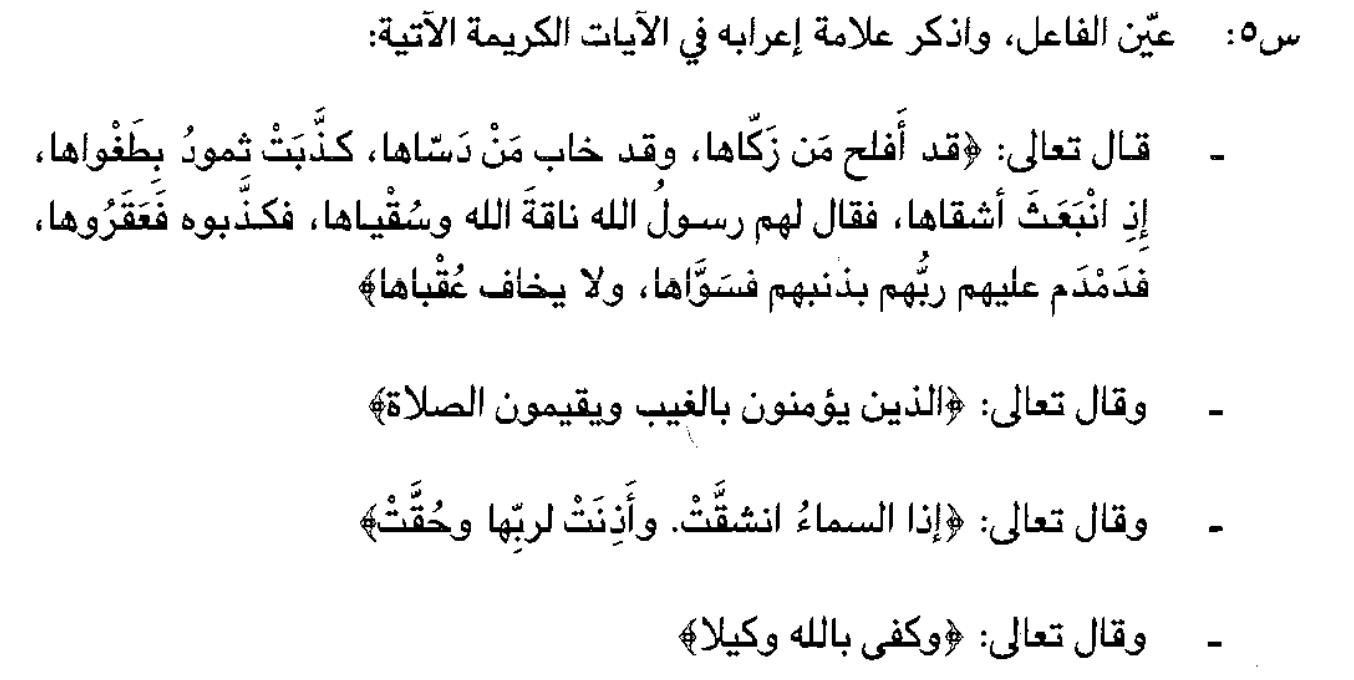 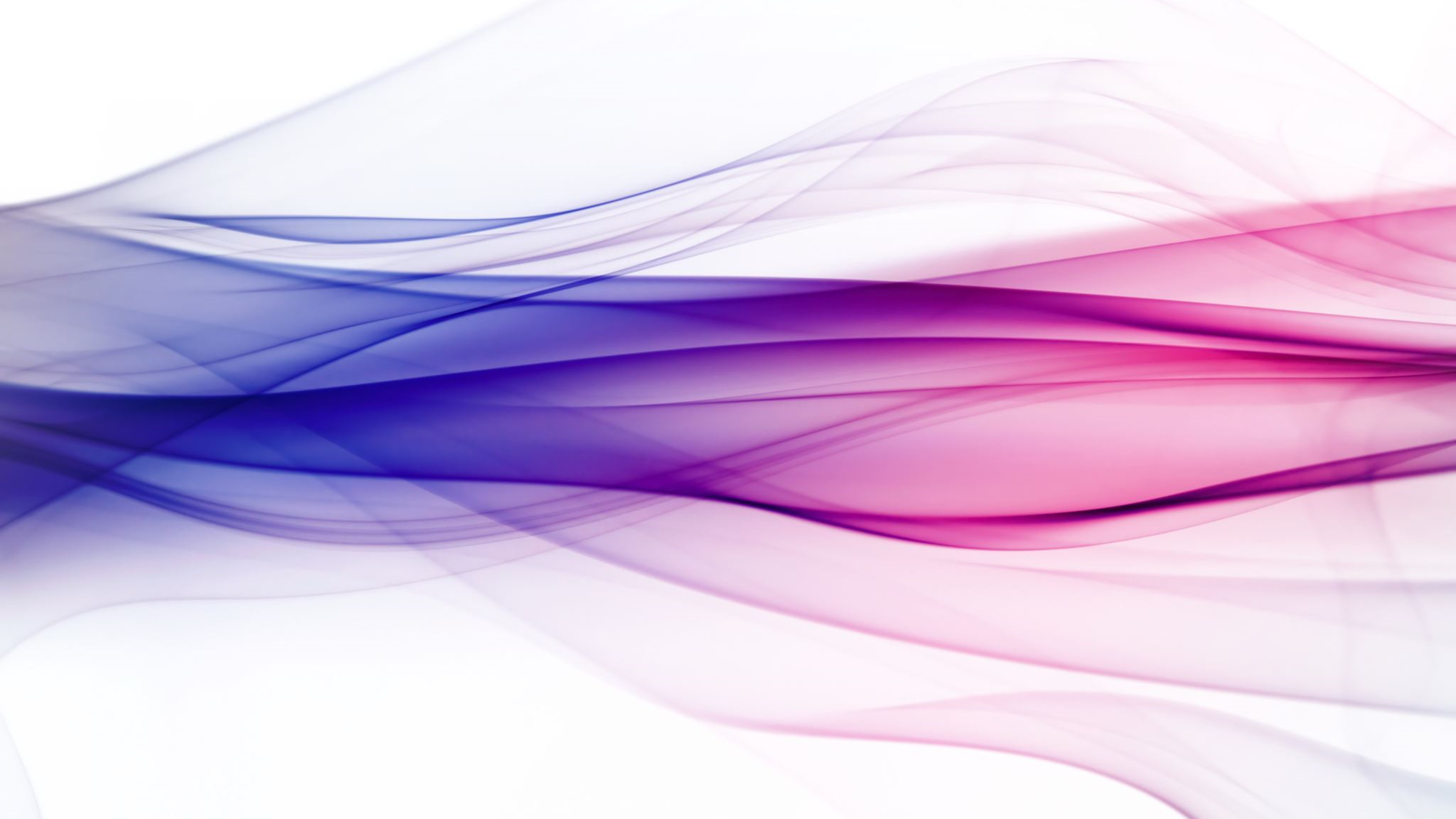 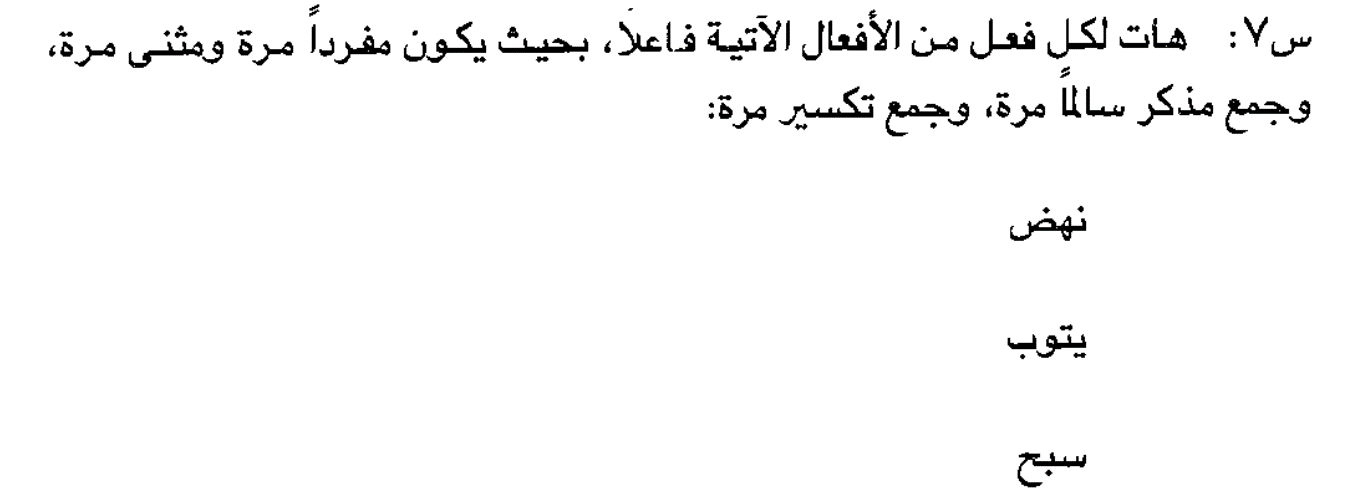 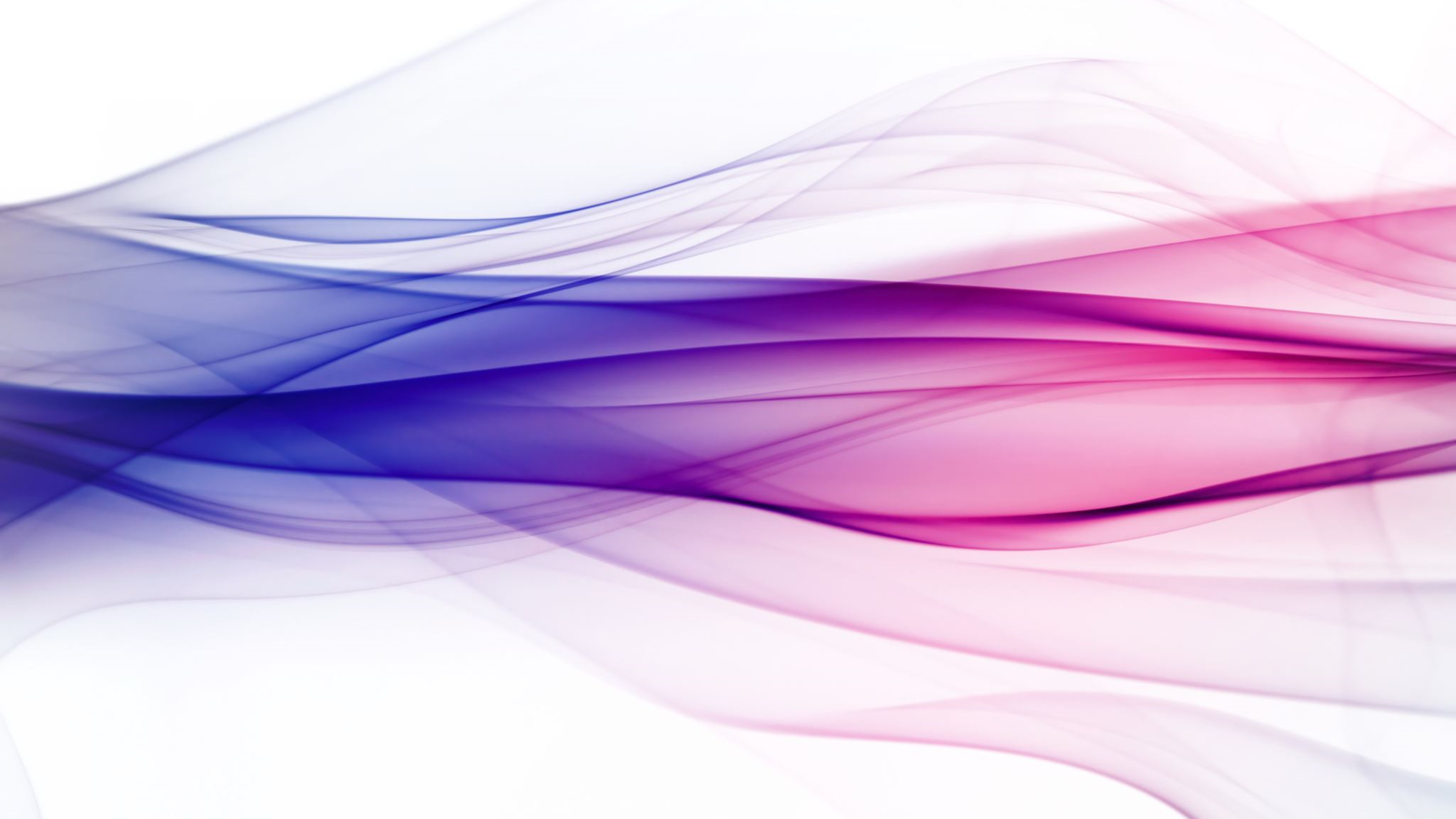 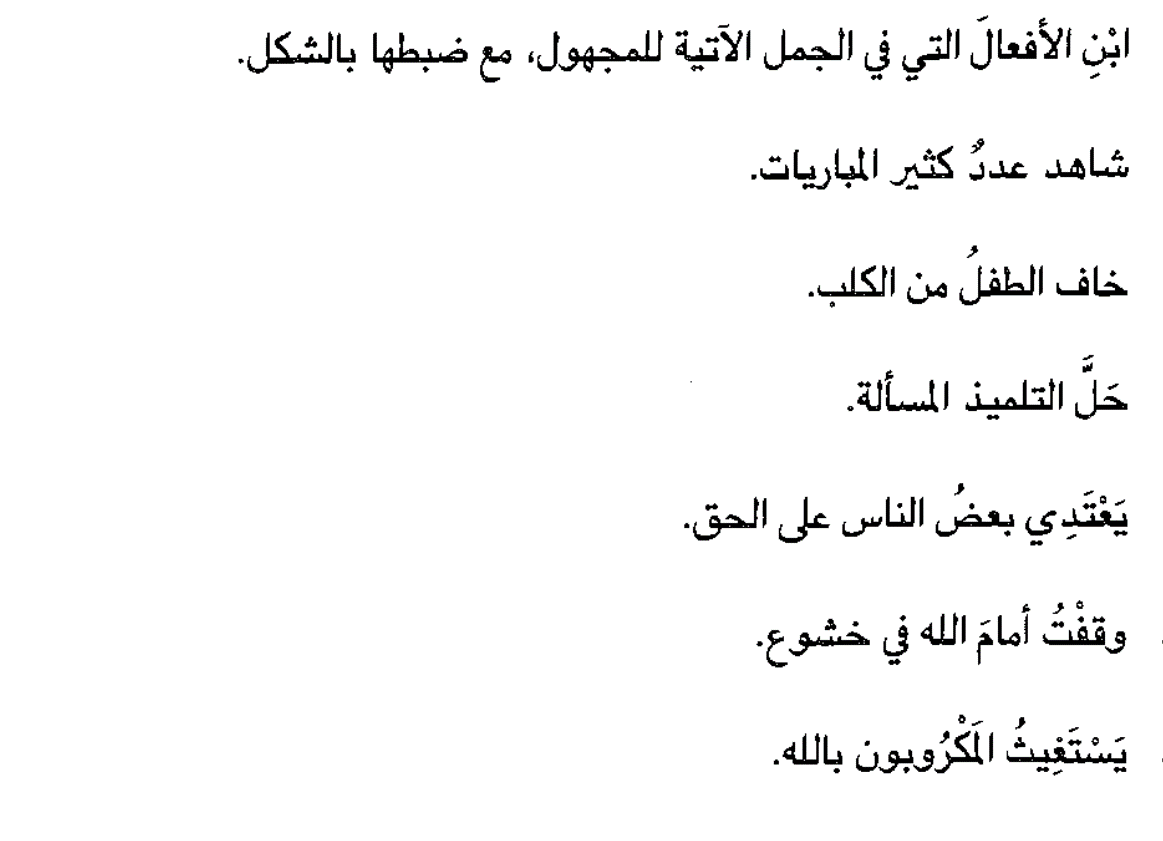 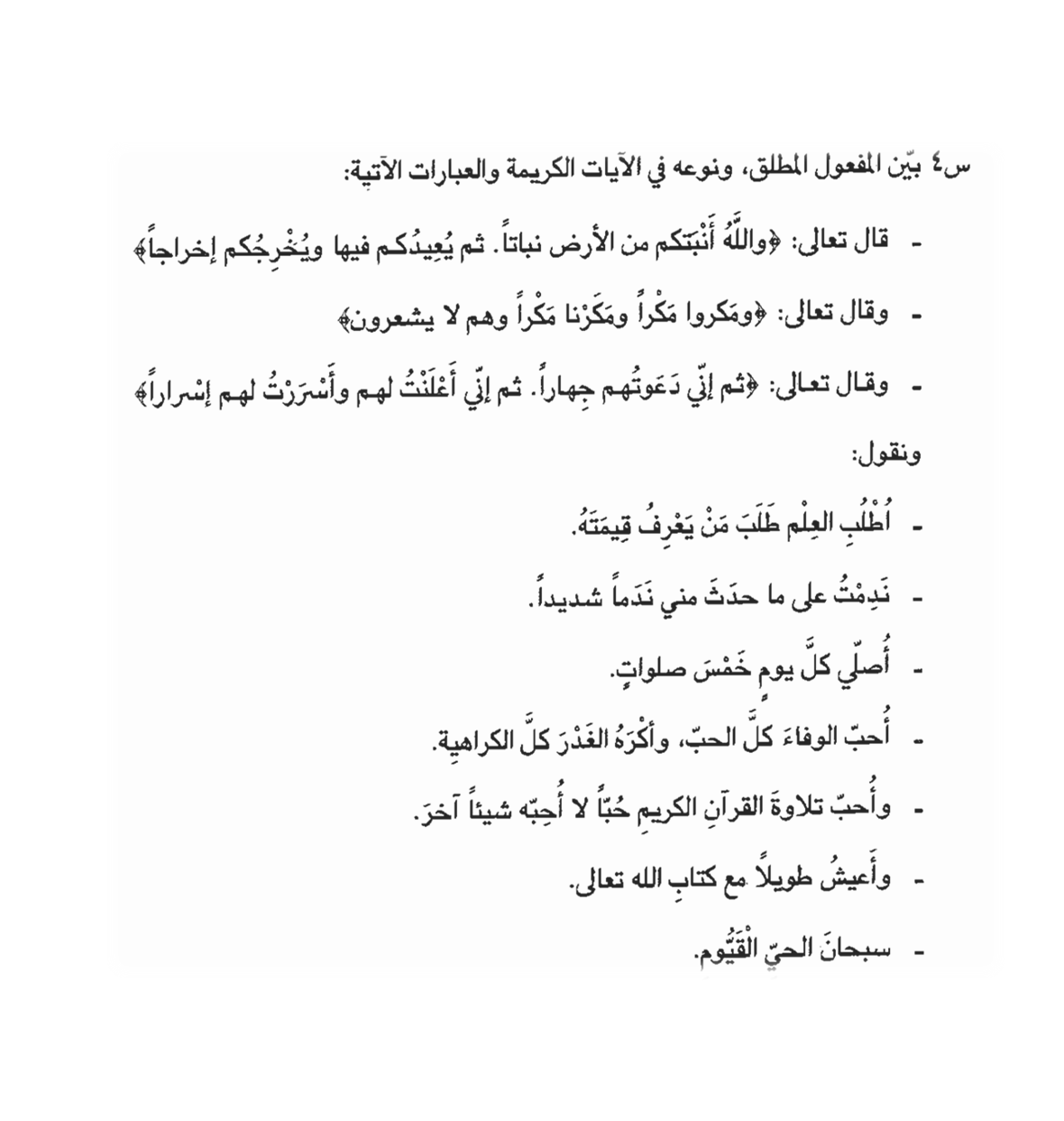 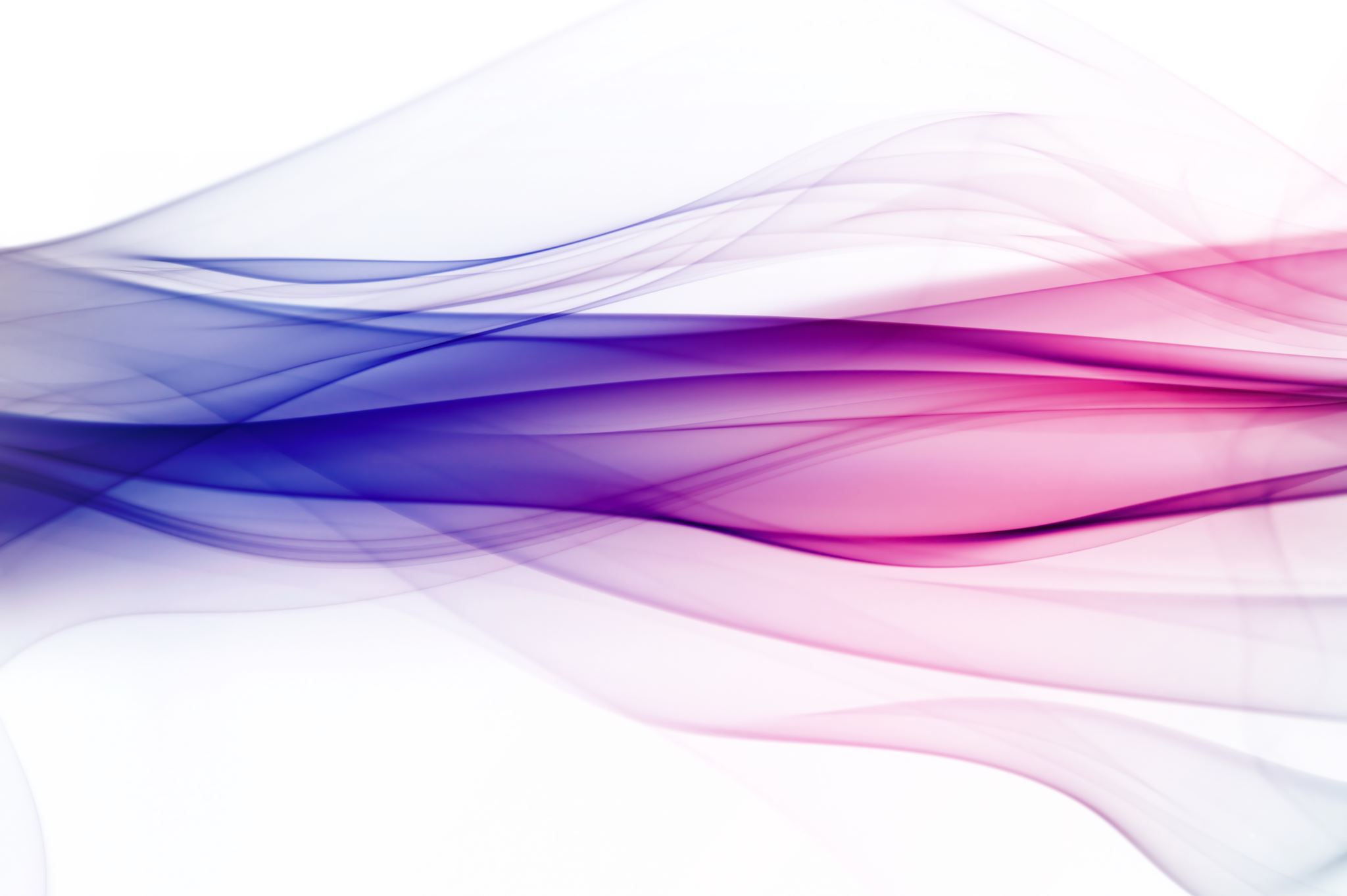 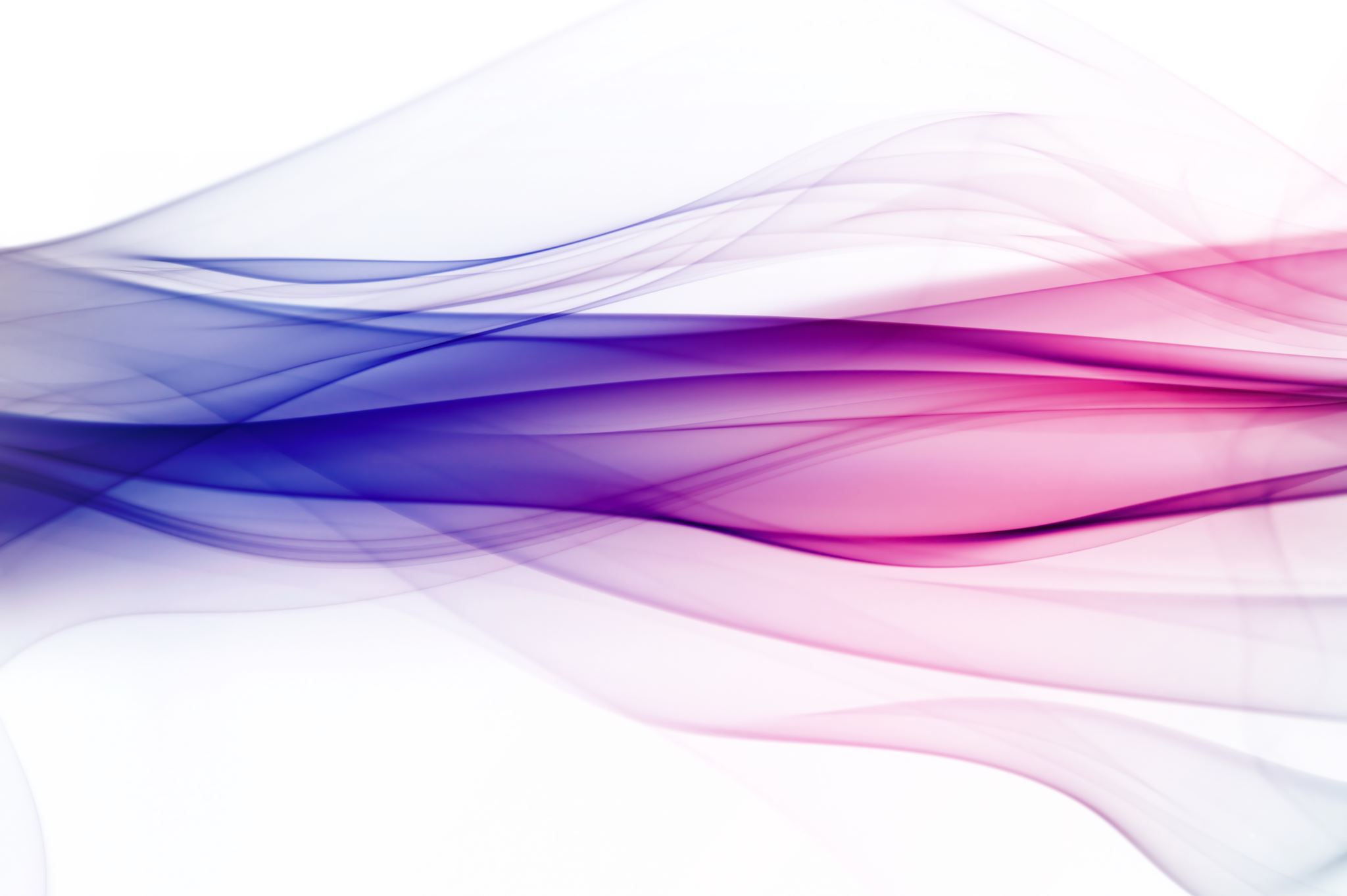 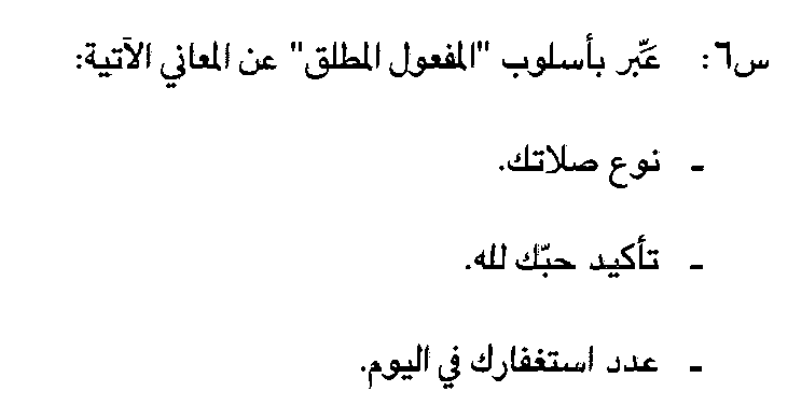 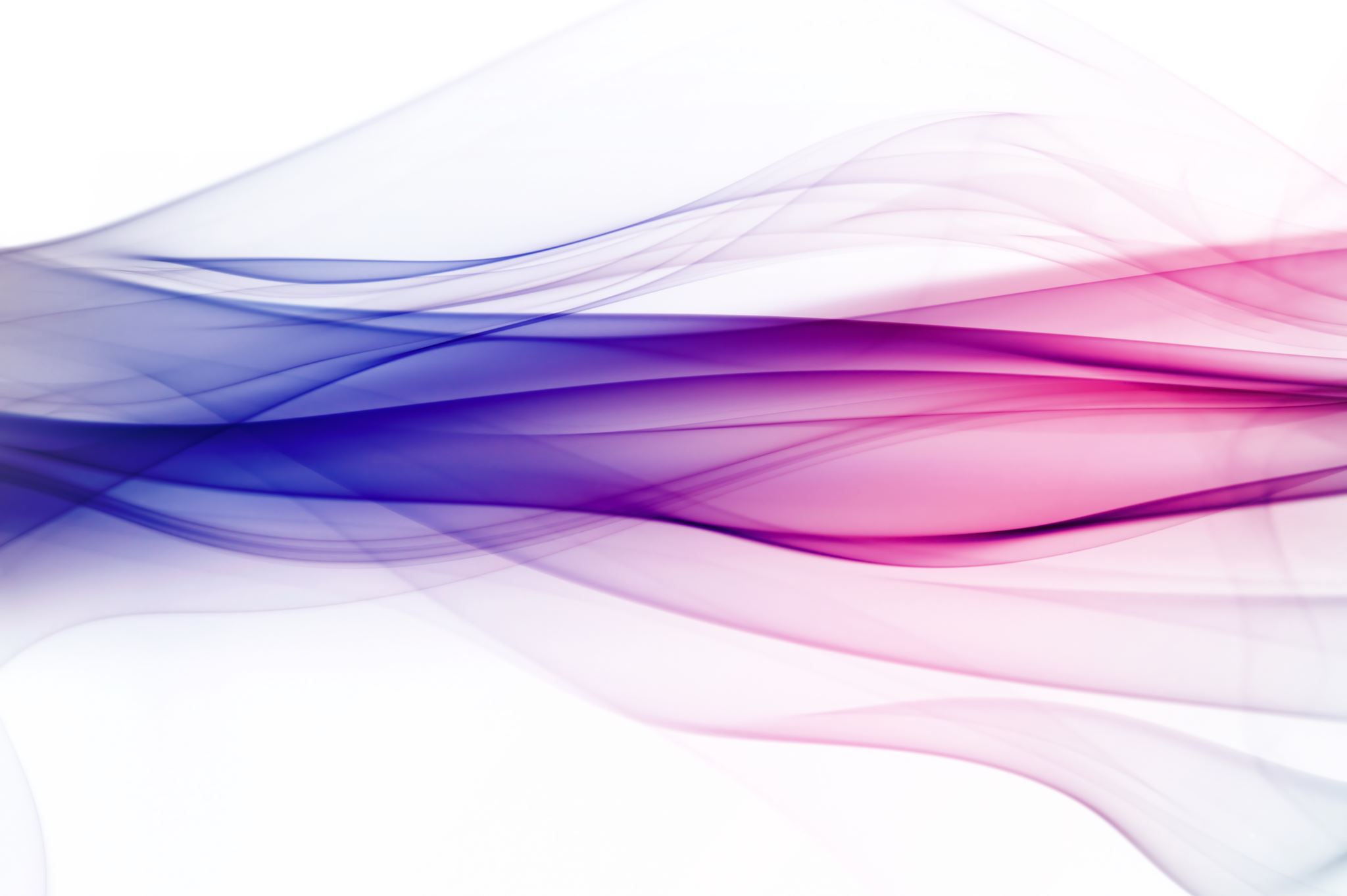 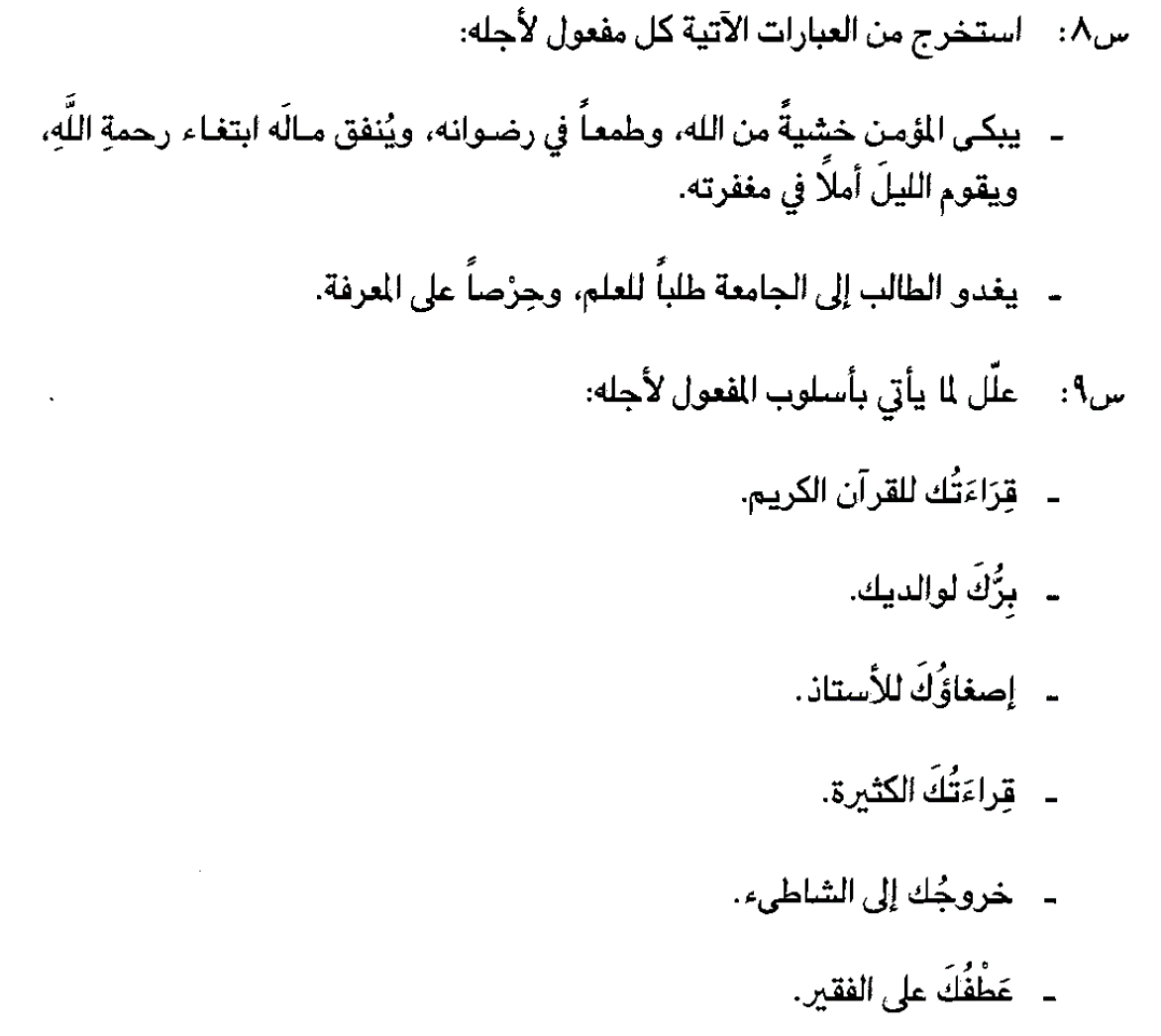 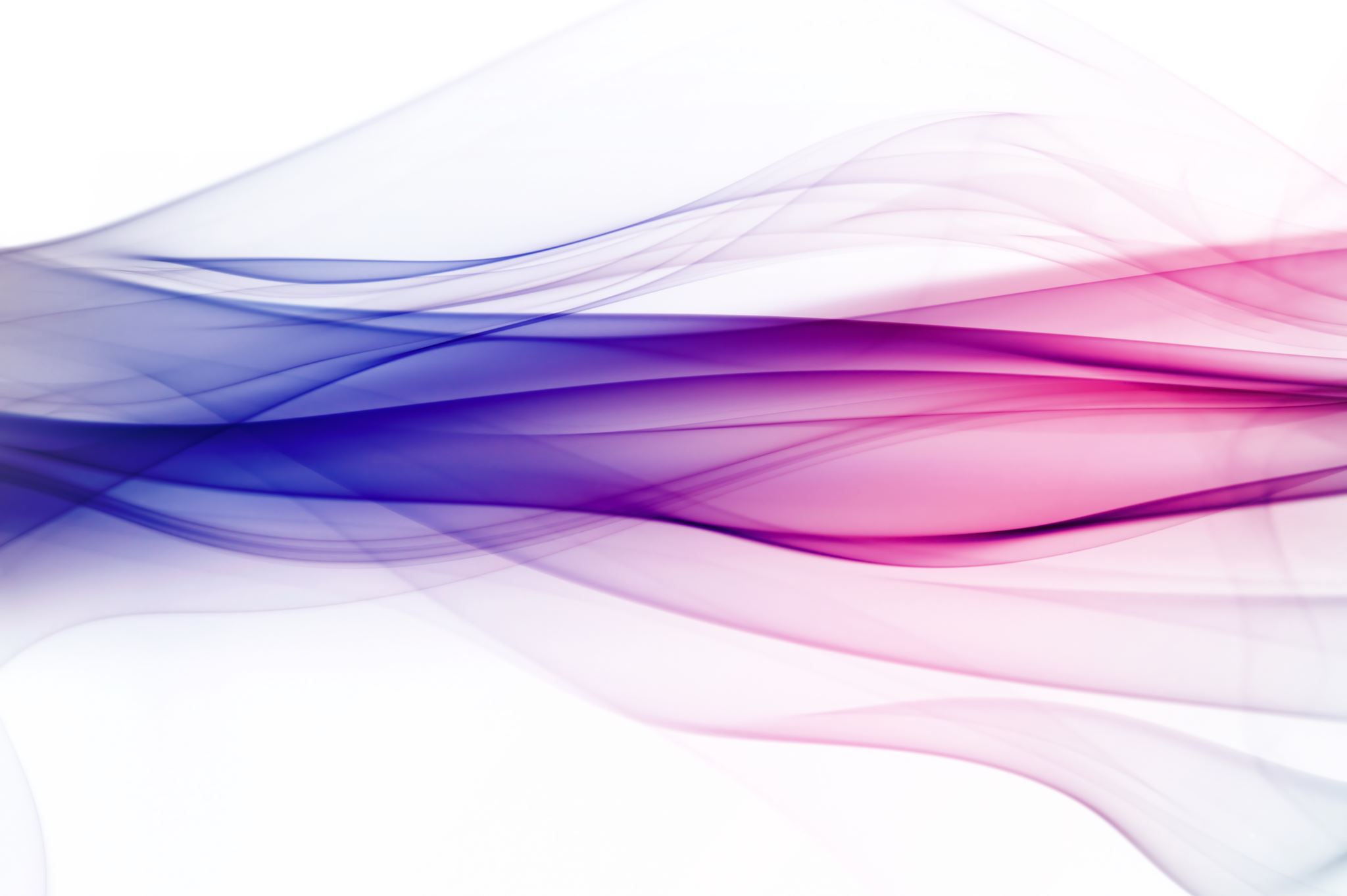 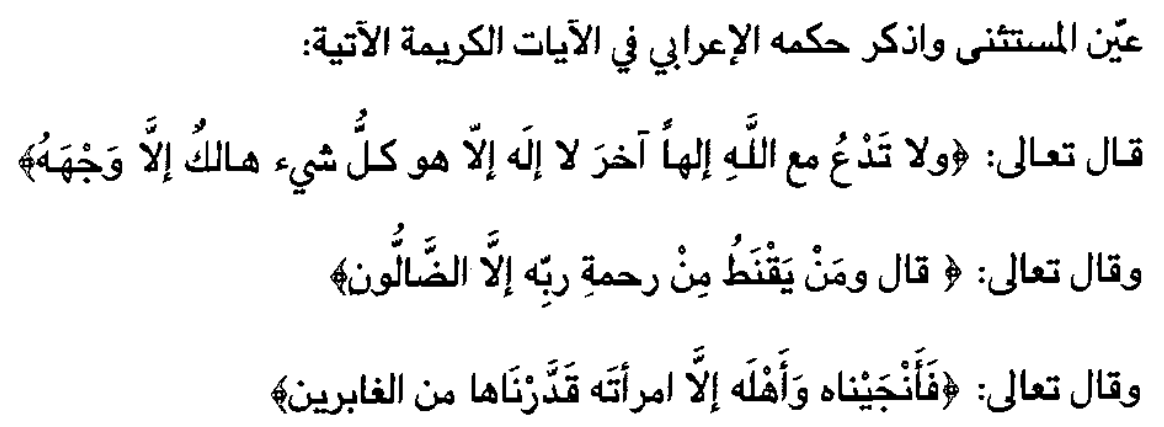 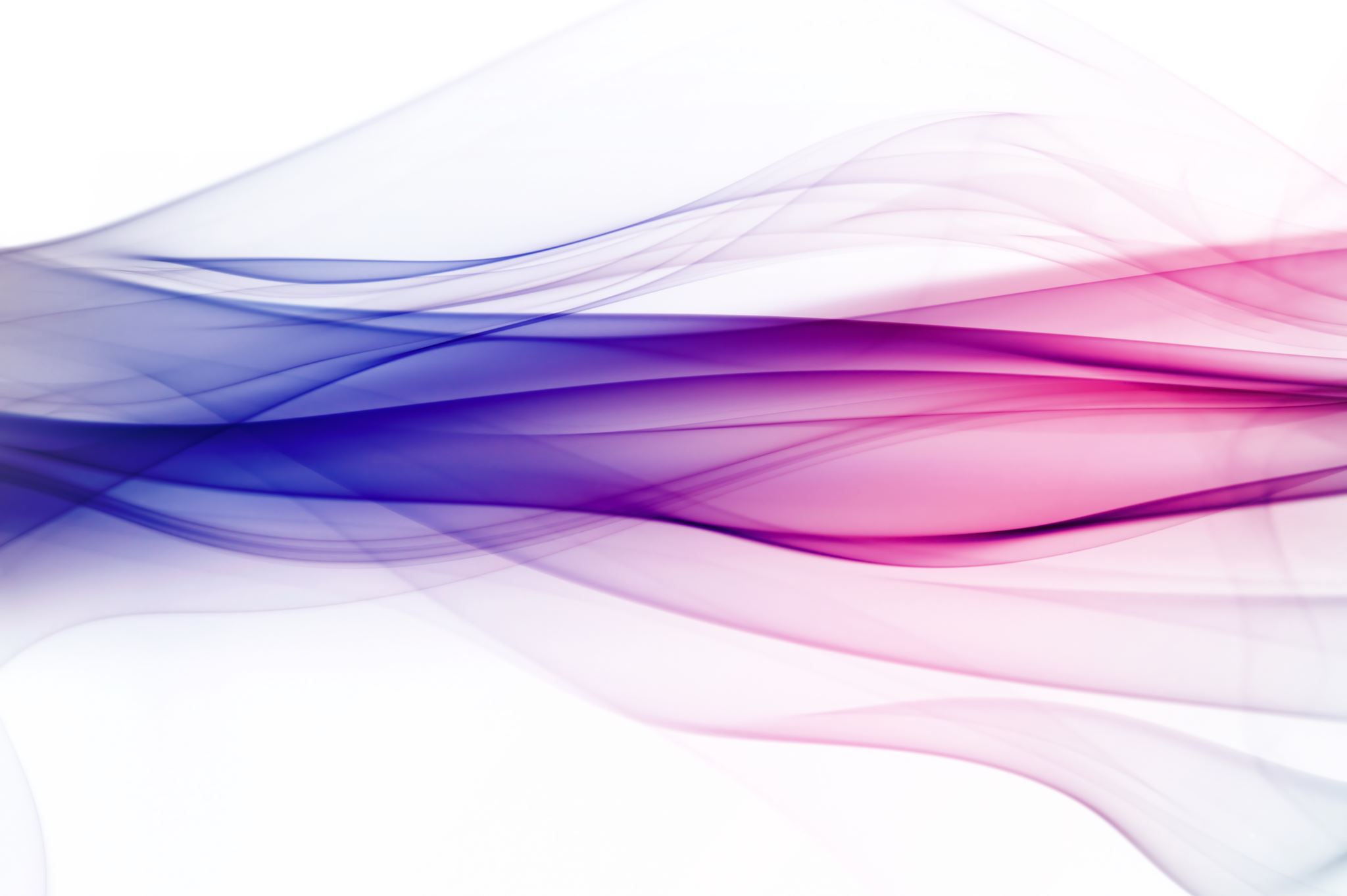 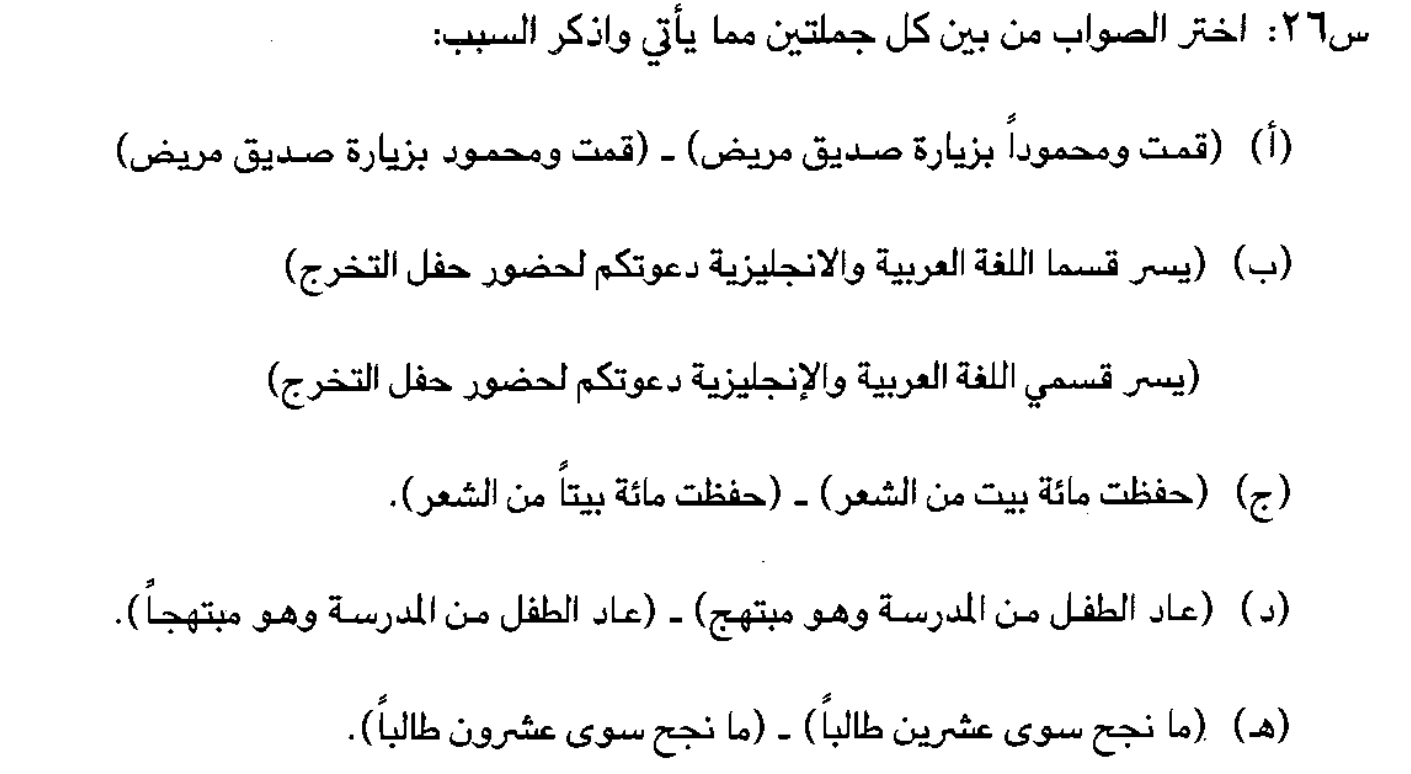 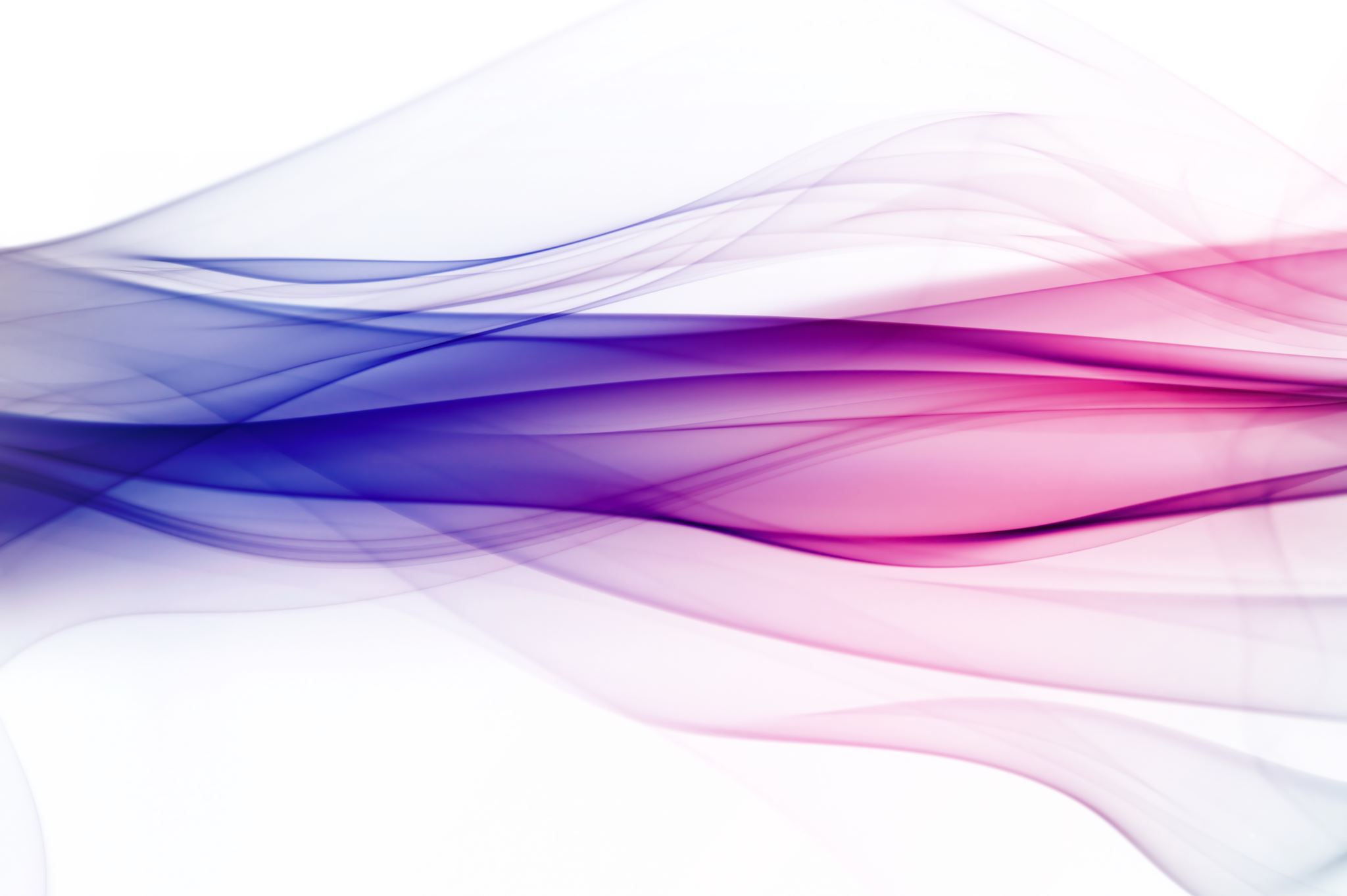 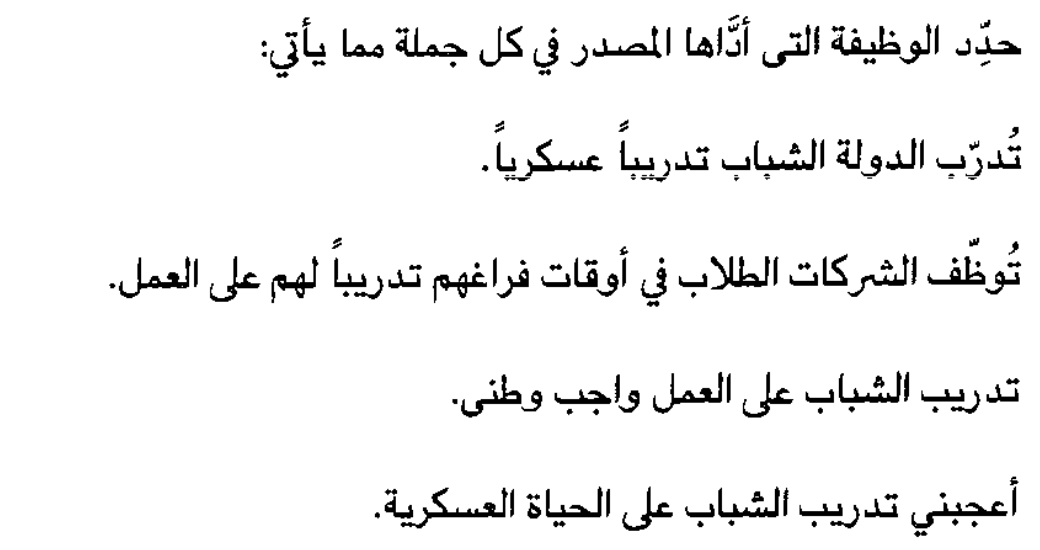 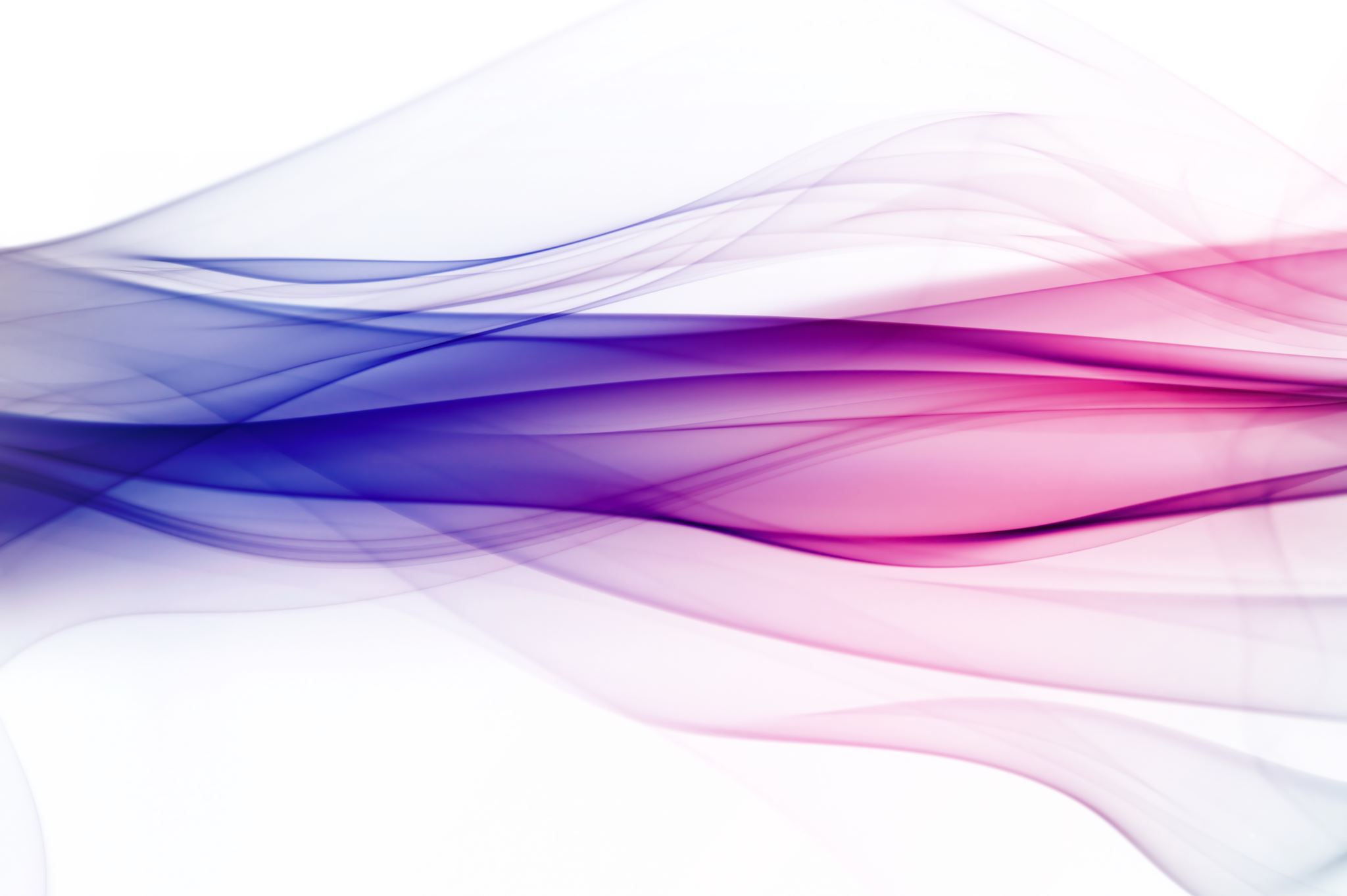 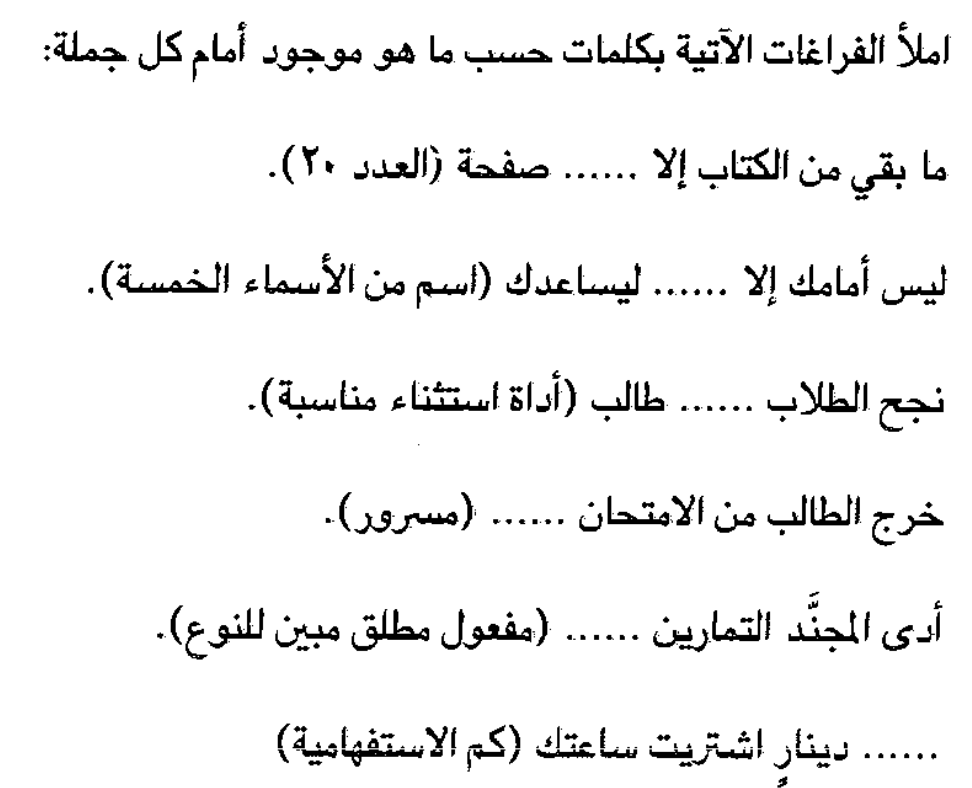 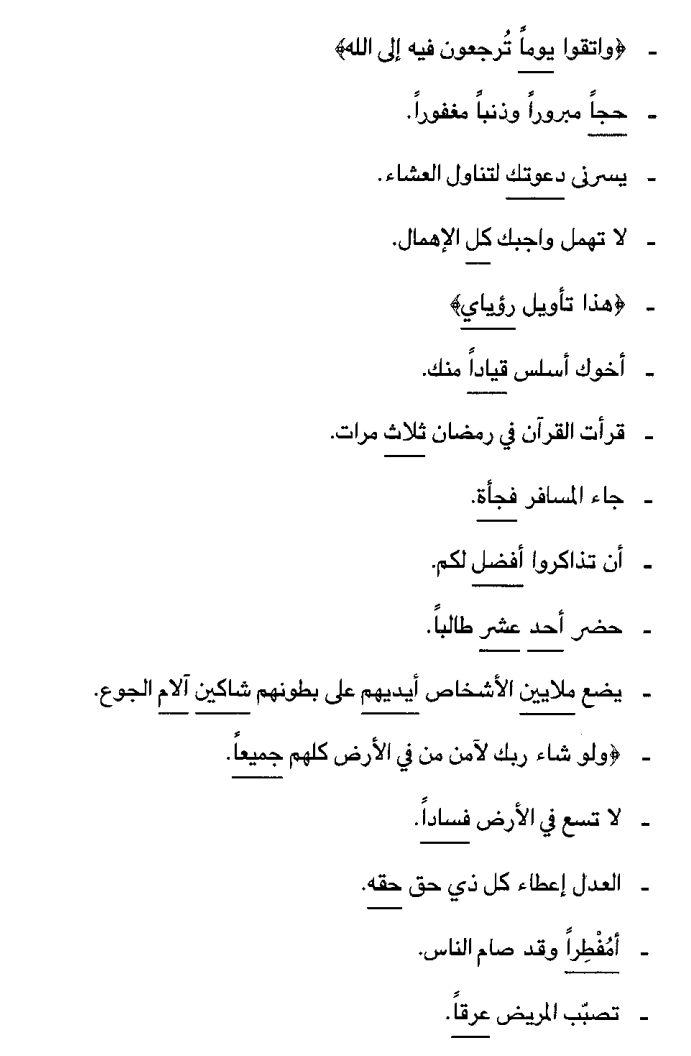 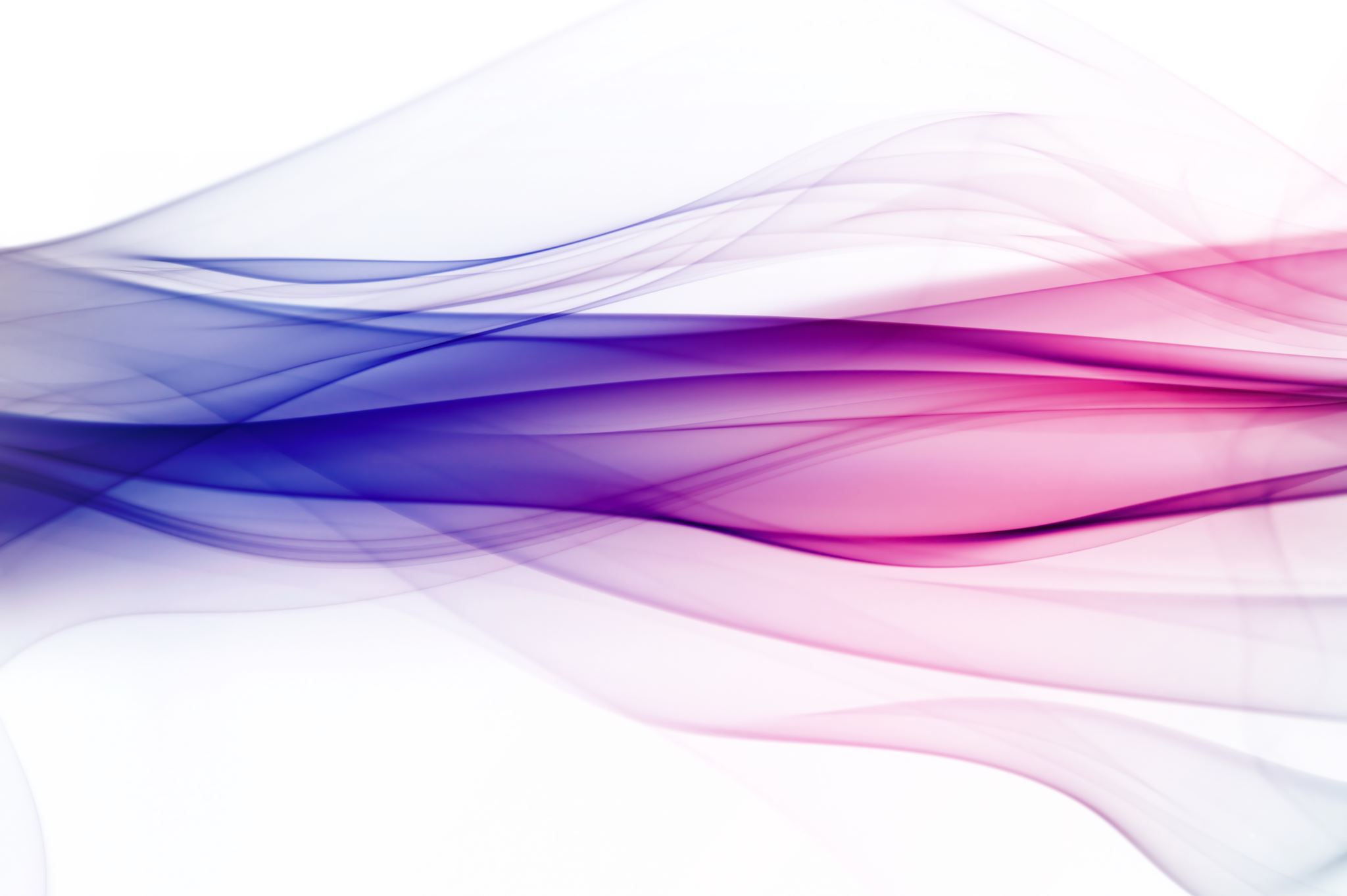 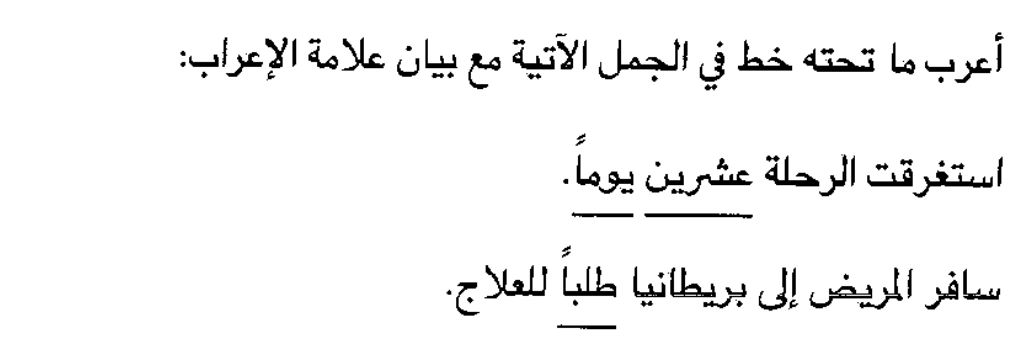